7 March 2021
Memory Verse
The Lord is my Shepherd 
- Psalm 23:1A-
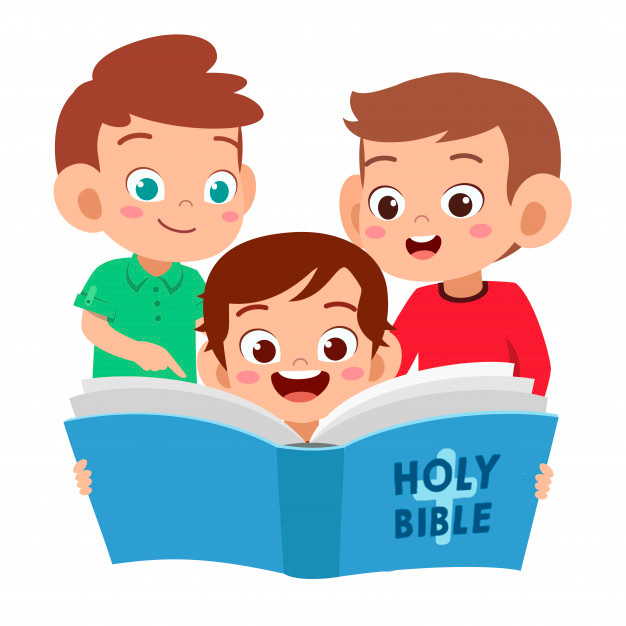 Alkitab
Alkitab penuh c’rita Tuhan
C’rita indah, c’rita indah
Alkitab penuh c’rita Tuhan
Aku mau mendengarkan
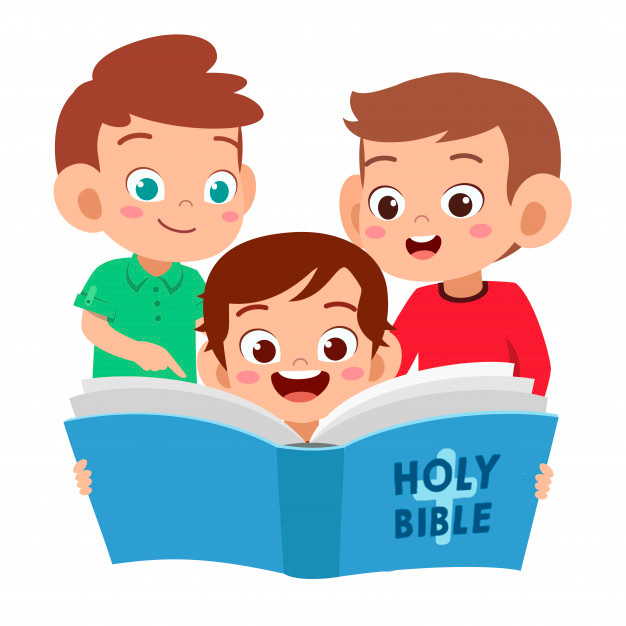 Bible Story Time!
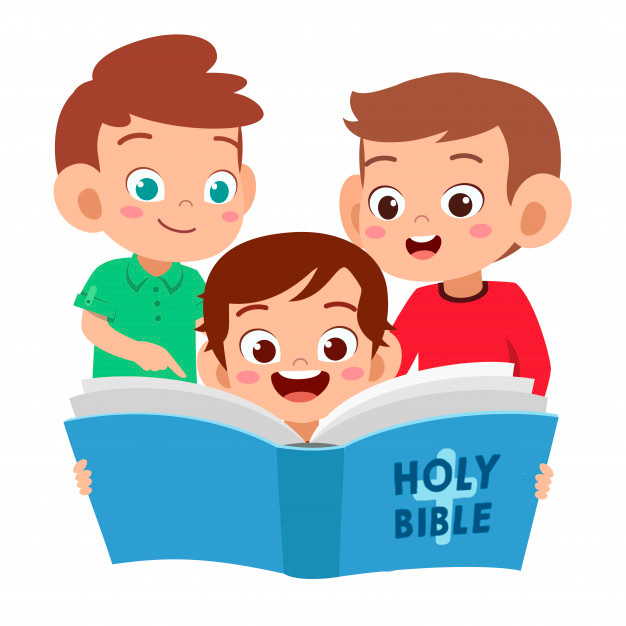 SIN ?? DOSA??
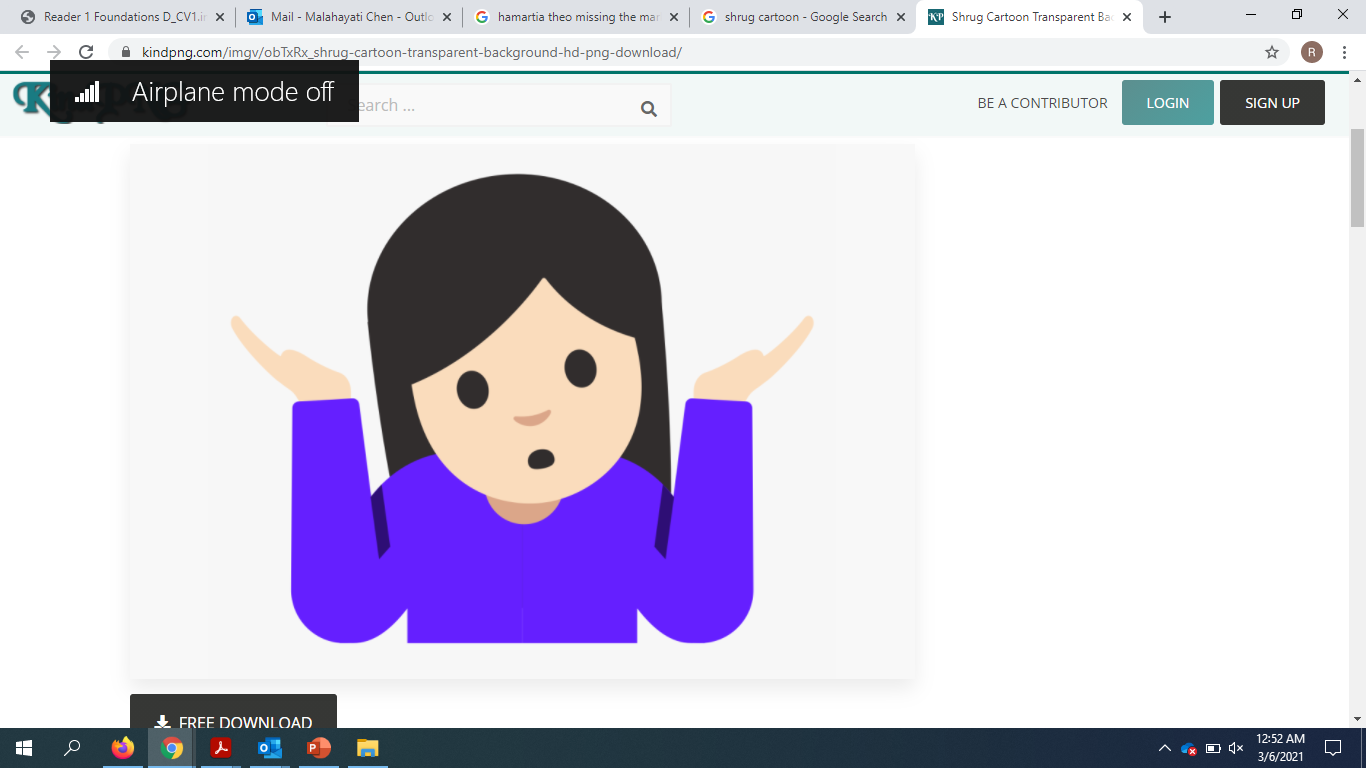 [Speaker Notes: Sin is when we do things our way instead of God's way

sin is the bad stuff we do that makes God sad and separates us from Him]
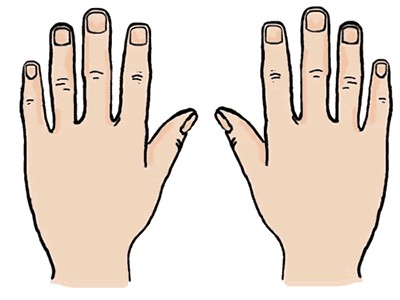 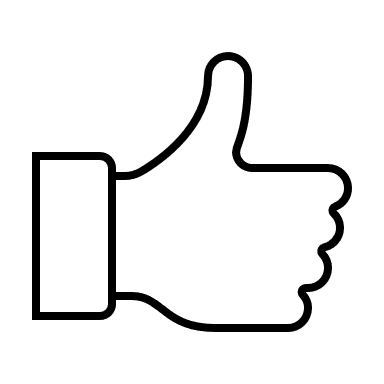 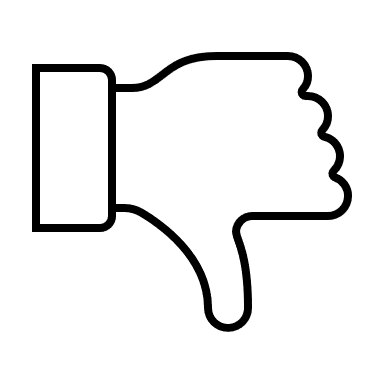 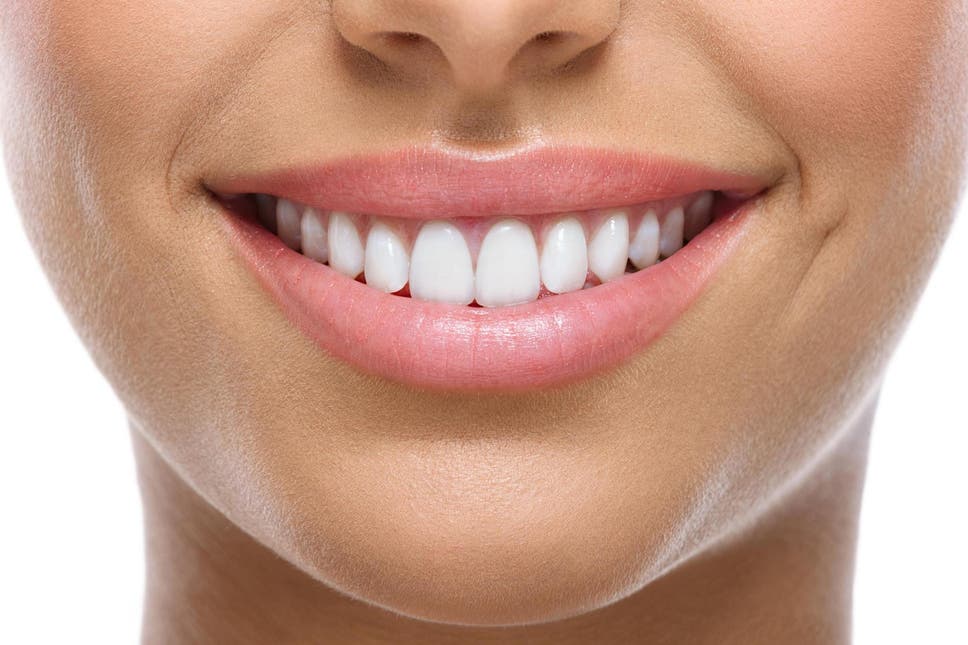 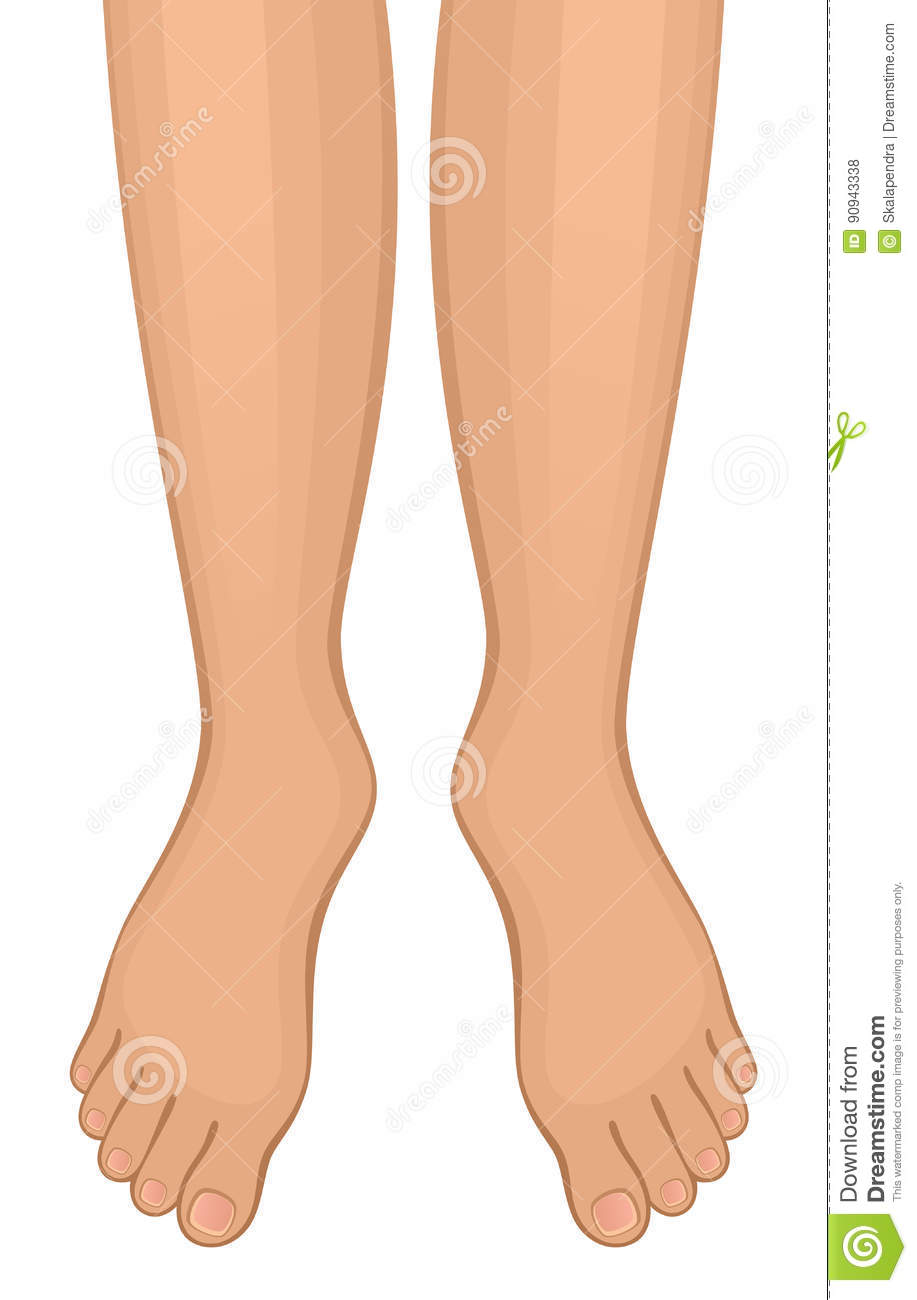 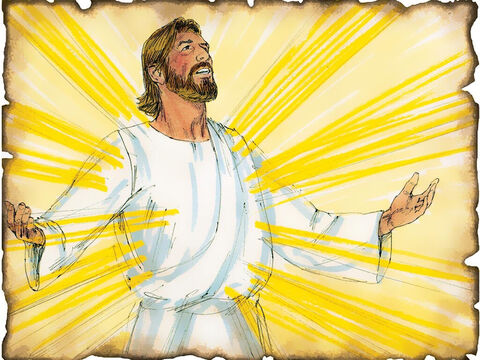 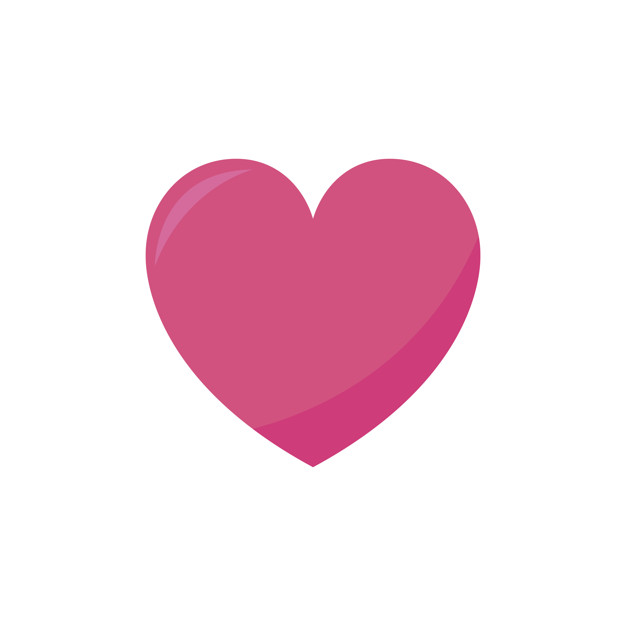 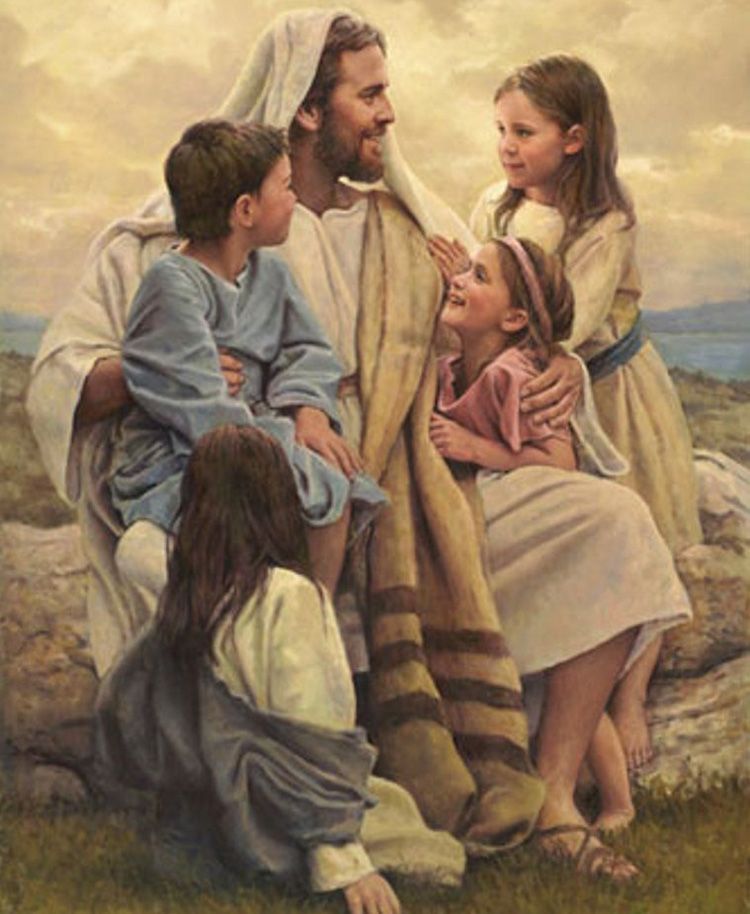 Zacchaeus
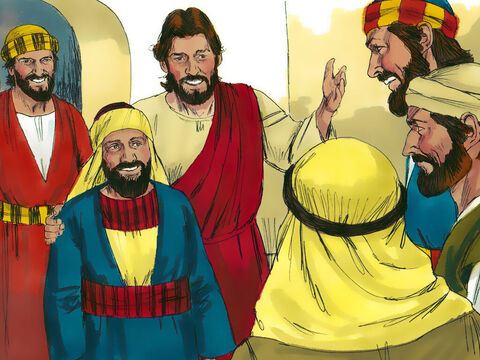 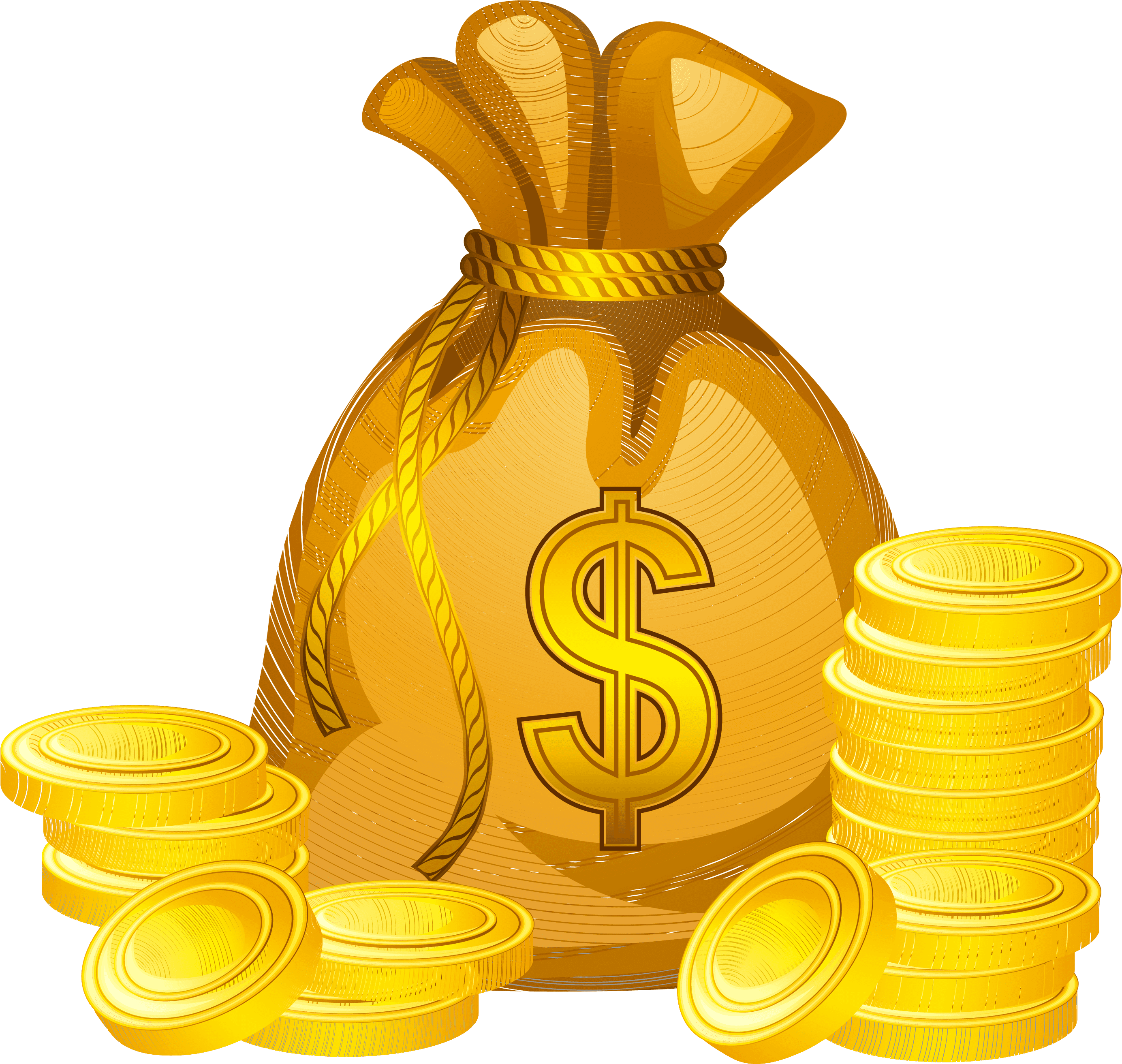 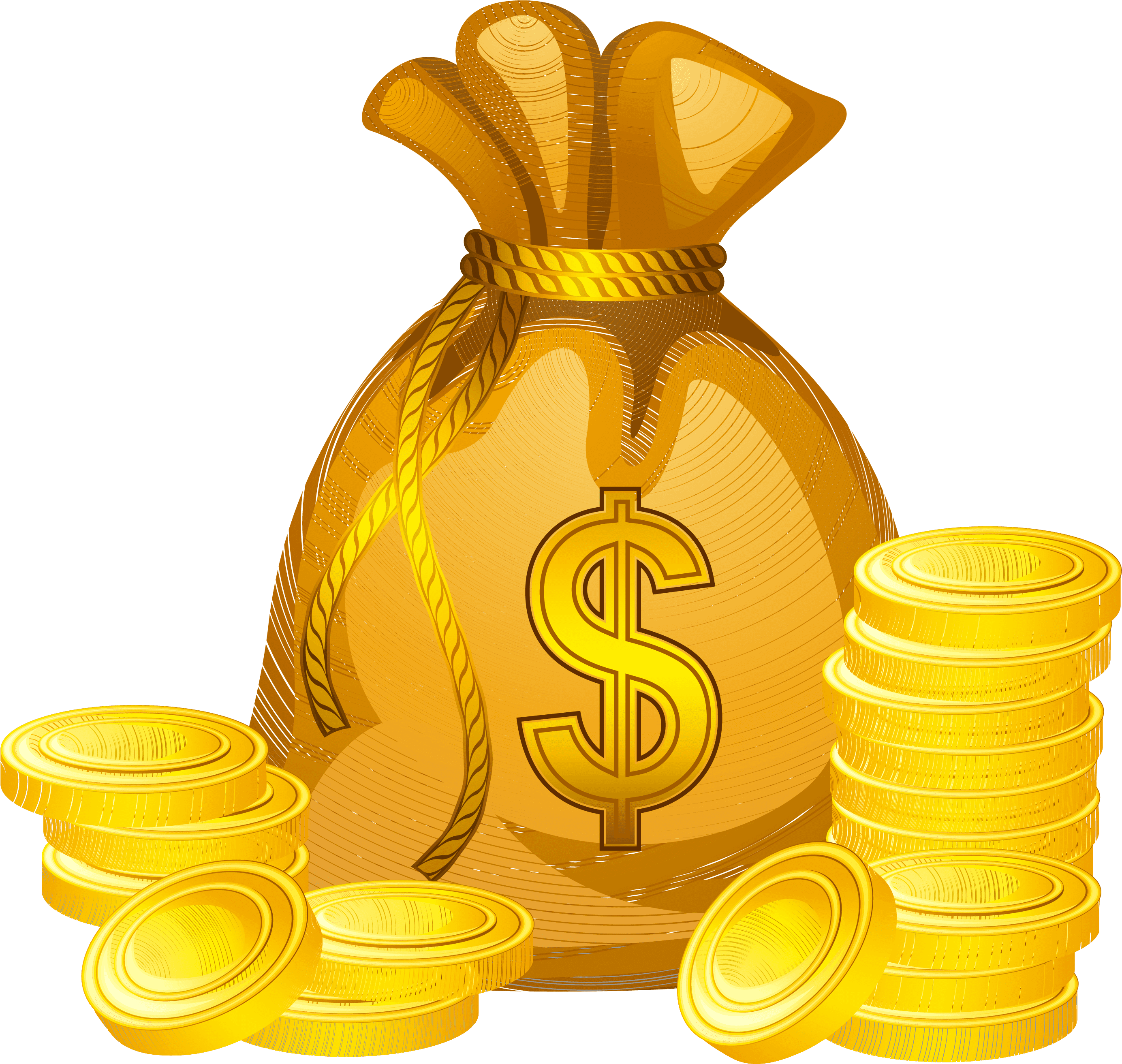 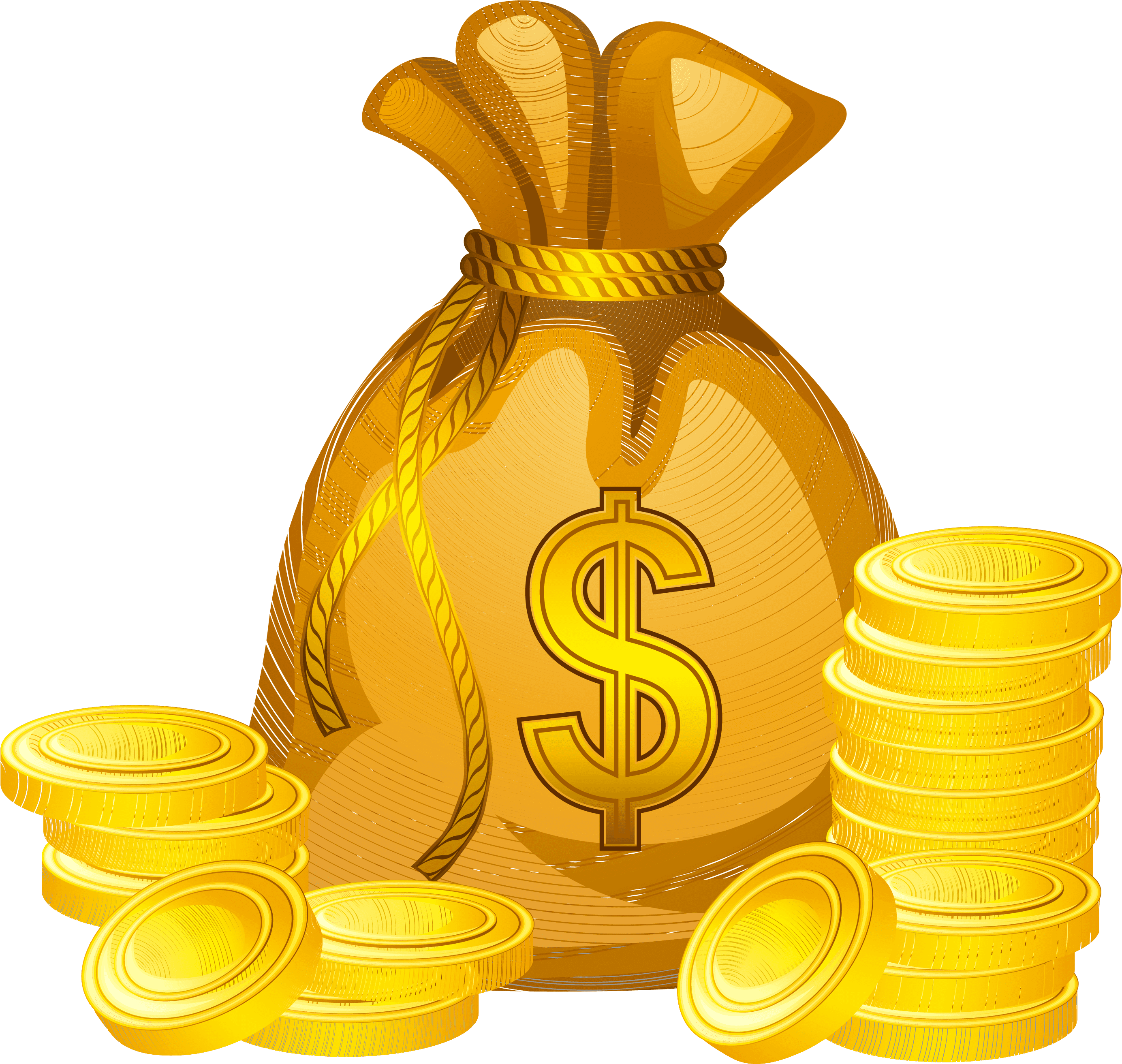 [Speaker Notes: Story about a sinner and what we can learn from it]
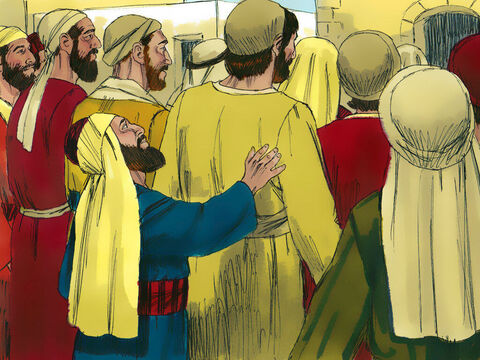 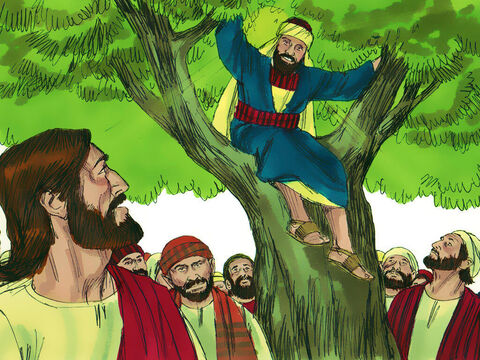 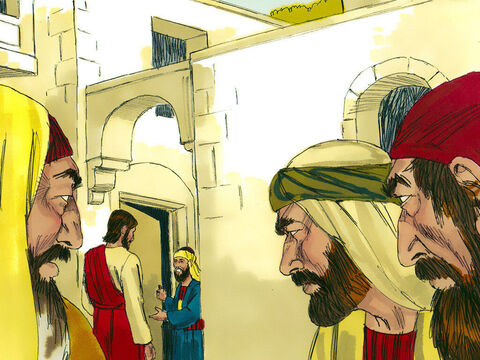 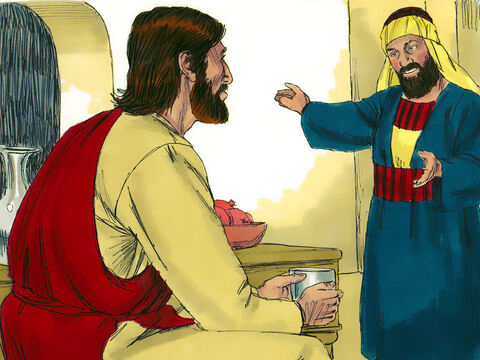 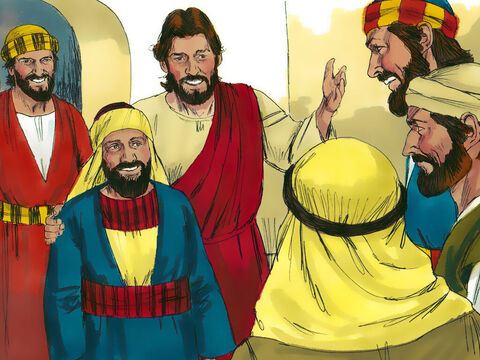 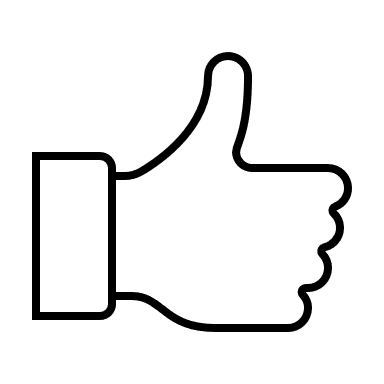 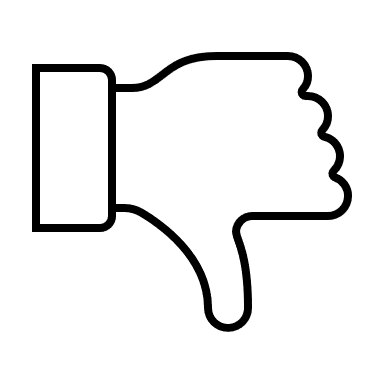 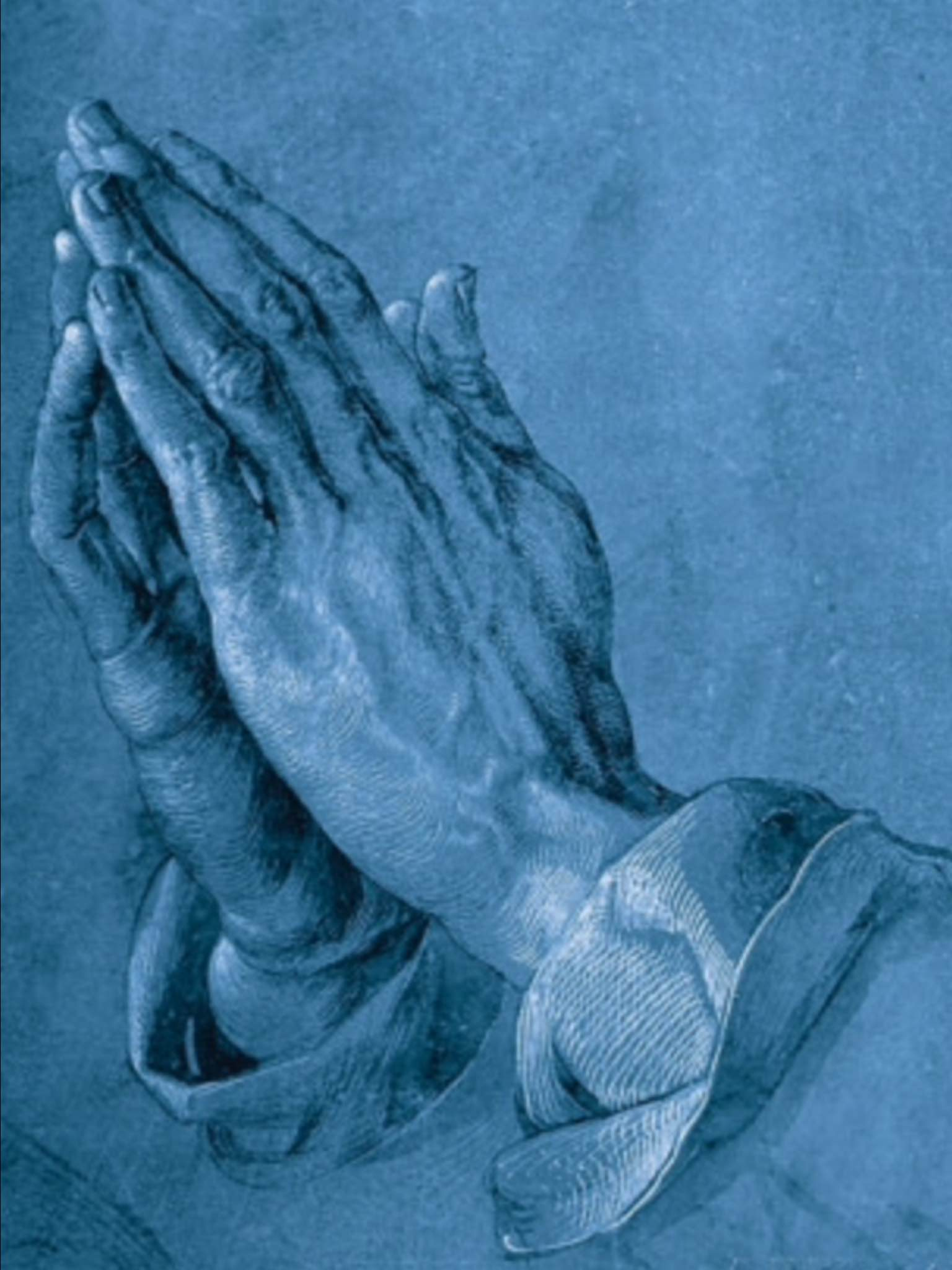 [Speaker Notes: Change of hearts shown in actions]
Bapa T’rima Kasih
Bapa t’rima kasih (2x)
Bapa di dalam surga
Puji t’rima kasih
Amin
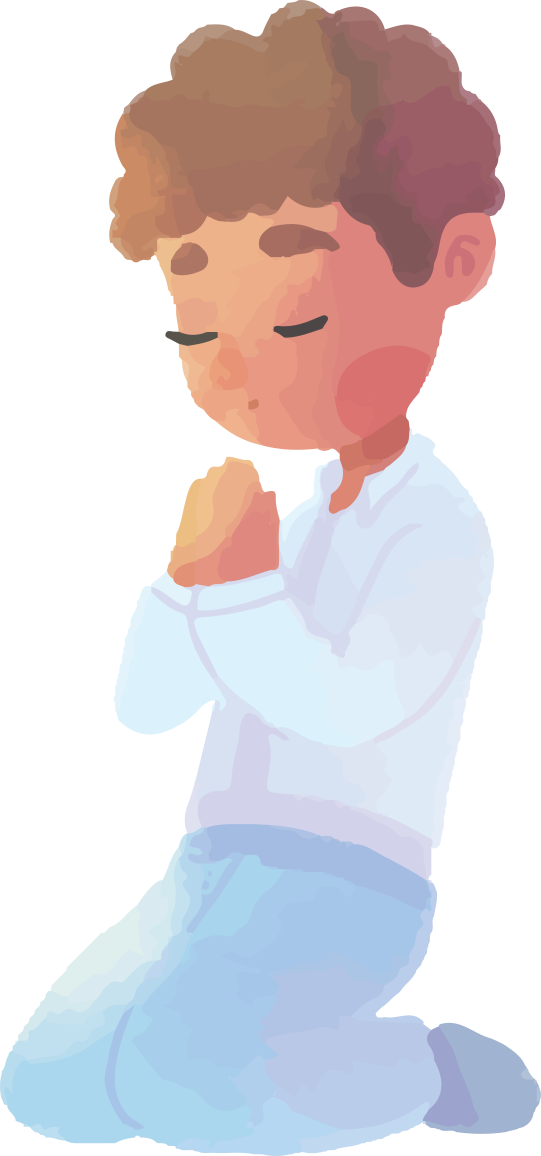 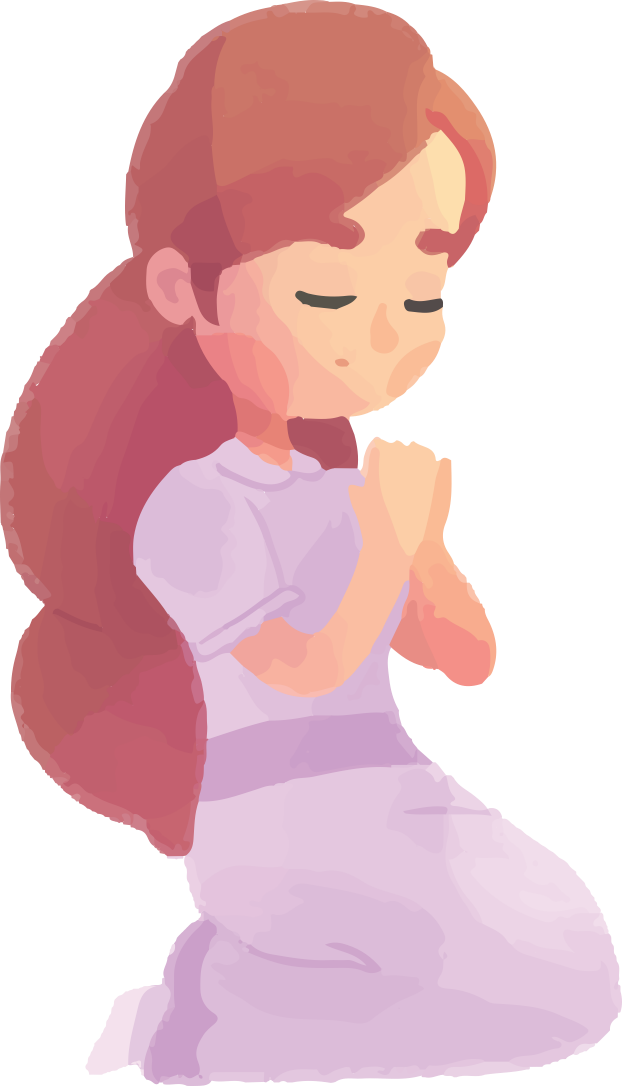 Happy
Sunday!